Do you Obey God or Humanity你順從神還是人？
Acts 使徒行傳5 17-42
Acts 5:17-42  
17Then the high priest and all his associates, who were members of the party of the Sadducees, were filled with jealousy. 18They arrested the apostles and put them in the public jail. 19But during the night an angel of the Lord opened the doors of the jail and brought them out. 20"Go, stand in the temple courts," he said, "and tell the people the full message of this new life." 
 21a At daybreak they entered the temple courts, as they had been told, and began to teach the people.
17  大 祭 司 和 他 的 一 切 同 人 ， 就 是 撒 都 該 教 門 的 人 ， 都 起 來 ， 滿 心 忌 恨 ，
18 就 下 手 拿 住 使 徒 ， 收 在 外 監 。
19 但 主 的 使 者 夜 間 開 了 監 門 ， 領 他 們 出 來 ，
20 說 ： 你 們 去 站 在 殿 裡 ， 把 這 生 命 的 道 都 講 給 百 姓 聽 。
21 使 徒 聽 了 這 話 ， 天 將 亮 的 時 候 就 進 殿 裡 去 教 訓 人
21b When the high priest and his associates arrived, they called together the Sanhedrin—the full assembly of the elders of Israel—and sent to the jail for the apostles. 22But on arriving at the jail, the officers did not find them there. So they went back and reported, 23"We found the jail securely locked, with the guards standing at the doors; but when we opened them, we found no one inside." 24On hearing this report, the captain of the temple guard and the chief priests were puzzled, wondering what would come of this.
大 祭 司 和 他 的 同 人 來 了 ， 叫 齊 公 會 的 人 ， 和 以 色 列 族 的 眾 長 老 ， 就 差 人 到 監 裡 去 ， 要 把 使 徒 提 出 來 。
22 但 差 役 到 了 ， 不 見 他 們 在 監 裡 ， 就 回 來 稟 報 說 ：
23 我 們 看 見 監 牢 關 得 極 妥 當 ， 看 守 的 人 也 站 在 門 外 ； 及 至 開 了 門 ， 裡 面 一 個 人 都 不 見 。
24 守 殿 官 和 祭 司 長 聽 見 這 話 ， 心 裡 犯 難 ， 不 知 這 事 將 來 如 何 。
25Then someone came and said, "Look! The men you put in jail are standing in the temple courts teaching the people." 26At that, the captain went with his officers and brought the apostles. They did not use force, because they feared that the people would stone them. 
 27Having brought the apostles, they made them appear before the Sanhedrin to be questioned by the high priest. 28"We gave you strict orders not to teach in this name," he said. "Yet you have filled Jerusalem with your teaching and are determined to make us guilty of this man's blood."
25 有 一 個 人 來 稟 報 說 ： 你 們 收 在 監 裡 的 人 ， 現 在 站 在 殿 裡 教 訓 百 姓 。
26 於 是 守 殿 官 和 差 役 去 帶 使 徒 來 ， 並 沒 有 用 強 暴 ， 因 為 怕 百 姓 用 石 頭 打 他 們 。
27 帶 到 了 ， 便 叫 使 徒 站 在 公 會 前 ； 大 祭 司 問 他 們 說 ：
28 我 們 不 是 嚴 嚴 的 禁 止 你 們 ， 不 可 奉 這 名 教 訓 人 麼 ？ 你 們 倒 把 你 們 的 道 理 充 滿 了 耶 路 撒 冷 ， 想 要 叫 這 人 的 血 歸 到 我 們 身 上 ！
Contrasts 對比 in 5:17-28
1.) 
Man / Humanity  人
Jewish Religious Leaders – 
Chief Priests & Sadducees
Serve Religion – Serve Self though act like it is God.
Serve Legalism – Rules, Regulations.
God / Jesus 耶穌
Servants of the Lord = 
Angel of the Lord & Apostles
Serve Relationship with God – Serve the Savior Jesus
Serve the Spirit
Contrasts對比 in 5:17-28
2.) 
Humanity lives out of Jealousy – 出於嫉妒
5:17 “were filled with jealousy.”
Heaven acts out of Obedience – 出於順服
5:20 "Go, stand in the temple courts," Angel said, "and tell the people the full message of this new life."
Contrasts對比 in 5:17-28
3.) 
Selfish Humanity Arrests & Seizes & Controls – 人性的自私以逮捕和掌控的方式

5:18 “They arrested the apostles and put them in the public jail.”
Selfless God Releases & Frees –無私的上帝在困境中釋放 

5:19 “an angel of the Lord opened the doors of the jail and brought them out.”
Contrasts 對比 in 5:17-28
4.) 
Stay  停留     & 
Be Silent  沉默 – 
5:28 "We gave you strict orders not to teach in this name,"
Go去 & Teach 教導 – 

5:20 -21  "Go, stand in the temple courts," he said, "and tell the people the full message of this new life." 21a At daybreak they entered the temple courts, as they had been told, and began to teach the people.
5:29-32  29 Peter and the other apostles replied: "We must obey God rather than men!  30The God of our fathers raised Jesus from the dead—whom you had killed by hanging him on a tree. 31God exalted him to his own right hand as Prince and Savior that he might give repentance and forgiveness of sins to Israel. 32We are witnesses of these things, and so is the Holy Spirit, whom God has given to those who obey him."
29 彼 得 和 眾 使 徒 回 答 說 ： 順 從 神 ， 不 順 從 人 ， 是 應 當 的 。
30 你 們 掛 在 木 頭 上 殺 害 的 耶 穌 ， 我 們 祖 宗 的 神 已 經 叫 他 復 活 。
31 神 且 用 右 手 將 他 高 舉 （ 或 作 ： 他 就 是 神 高 舉 在 自 己 的 右 邊 ） ， 叫 他 作 君 王 ， 作 救 主 ， 將 悔 改 的 心 和 赦 罪 的 恩 賜 給 以 色 列 人 。
32 我 們 為 這 事 作 見 證 ； 神 賜 給 順 從 之 人 的 聖 靈 也 為 這 事 作 見 證 。
5:29 Peter and the other apostles replied: "We must obey God rather than men! 
彼得和眾使徒回答說應當順從神，不順從人。 Who do you Obey    你順從誰?  
God or Humanity     是神還是人？
God
Culture?
Priorities for My Child?
Social Media?
5:33-39
 33When they heard this, they were furious and wanted to put them to death. 
34But a Pharisee named Gamaliel, a teacher of the law, who was honored by all the people, stood up in the Sanhedrin and ordered that the men be put outside for a little while. 35Then he addressed them: "Men of Israel, consider carefully what you intend to do to these men. 36Some time ago Theudas appeared, claiming to be somebody, and about four hundred men rallied to him. He was killed, all his followers were dispersed, and it all came to nothing.
33 公 會 的 人 聽 見 就 極 其 惱 怒 ， 想 要 殺 他 們 。
34 但 有 一 個 法 利 賽 人 ， 名 叫 迦 瑪 列 ， 是 眾 百 姓 所 敬 重 的 教 法 師 ， 在 公 會 中 站 起 來 ， 吩 咐 人 把 使 徒 暫 且 帶 到 外 面 去 ，
35 就 對 眾 人 說 ： 以 色 列 人 哪 ， 論 到 這 些 人 ， 你 們 應 當 小 心 怎 樣 辦 理 。
36 從 前 丟 大 起 來 ， 自 誇 為 大 ； 附 從 他 的 人 約 有 四 百 ， 他 被 殺 後 ， 附 從 他 的 全 都 散 了 ， 歸 於 無 有 。
37After him, Judas the Galilean appeared in the days of the census and led a band of people in revolt. He too was killed, and all his followers were scattered. 38Therefore, in the present case I advise you: Leave these men alone! Let them go! For if their purpose or activity is of human origin, it will fail. 39But if it is from God, you will not be able to stop these men; you will only find yourselves fighting against God."
37 此 後 ， 報 名 上 冊 的 時 候 ， 又 有 加 利 利 的 猶 大 起 來 ， 引 誘 些 百 姓 跟 從 他 ； 他 也 滅 亡 ， 附 從 他 的 人 也 都 四 散 了 。
38 現 在 ， 我 勸 你 們 不 要 管 這 些 人 ， 任 憑 他 們 罷 ！ 他 們 所 謀 的 、 所 行 的 ， 若 是 出 於 人 ， 必 要 敗 壞 ；
39 若 是 出 於 神 ， 你 們 就 不 能 敗 壞 他 們 ， 恐 怕 你 們 倒 是 攻 擊 神 了 。
“Gamaliel’s Argument”
Ek Anthropos = from man or humanity
Ek Theos =s from God

If “from man” it will fail or fall down or fizzle out.
If “from God” it will never fail or fall down.
迦玛列爭論：

出於人

出於神


如果出於人就會失敗

如果出於神定成就
How do I obey God rather than Humanity?

Surrender to Jesus.
我如何順服神過於人？




降服於耶穌。
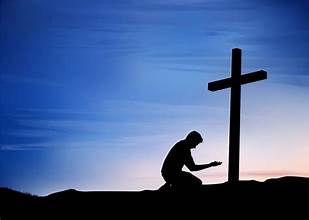